Sustainable Development
Goals
Have you ever calculated your carbon footprint?
Visit the following website or Read the QR code. Take the test!
How was your score?
Sustainable Development Goals
How many earths do we need if everyone lives like you?
On which goals do you think you have direct impact?
SDGs are categorized with the following three dimensions:
ECONOMIC
Considering all 17 goals, can you find out which goal belongs to which category?
SOCIAL
ENVIRONMENTAL
ENVIRONMENTAL
SOCIAL
ECONOMIC
Can you order the goals from the most important to the least?
Do you know “3 Rs” and “5 Rs”?
“3 Rs” & “5 Rs”
efuse
educe
euse
epurpose
ecycle
Repurpose
Recycle
Refuse
Reduce
Reuse
Match the words with definitions
to sort and collect rubbish in order to  produce useful materials to be used again
efuse
educe
to find a new use for an idea or product
euse
epurpose
to use or waste less
ecycle
to say that you will not do or accept something
to use something again
Say no to use of harmful products
Refuse
1
example: no trash 
                             no plastics
                          no waste
use  less
Reduce
example:   electricity
                  water
                      plastic
2
Prepare an infographic about 5Rs. Include their meanings and give examples for each category. Here’s an example:
use something  again
Reuse
example:    paper
                              clothes
                                             plastic bottle
3
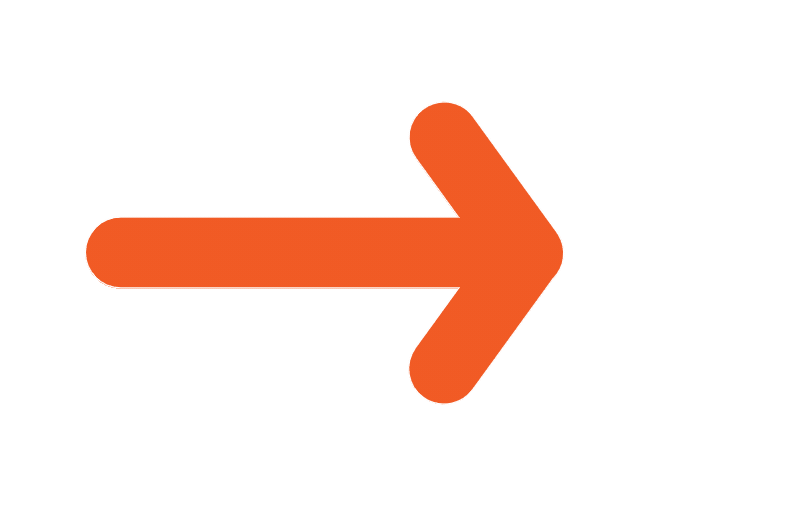 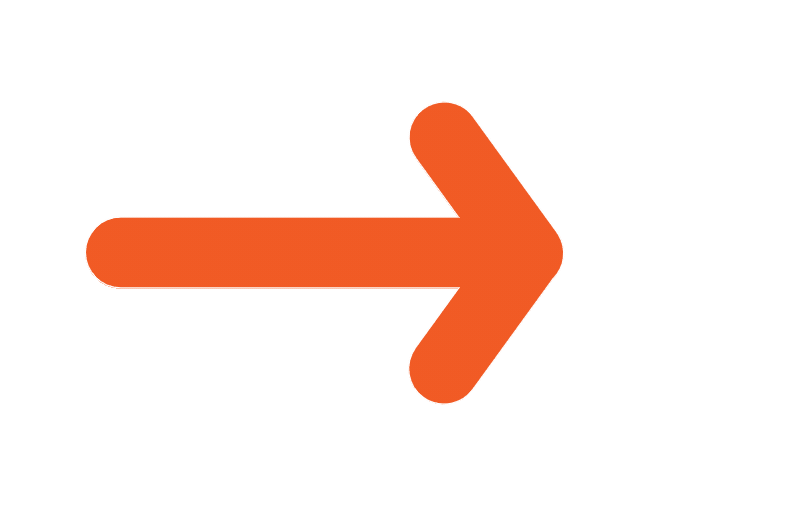 use something  again for                        different purpose
Repurpose
4
example:      old clothes
                                  cardboards
                                         plastics botltes
make something new  by sorting trash
Recycle
example: paper
                          plastic
                      glass
                         metal
5
Considering what we have learnt so far, can you say how to be  more sustainable with simple changes?
Get into groups of 2-3 and brainstorm on the topic !
SUSTAINABILITY HUNT
If you have a sustainable life style, you pay attention to hygiene. You have long showers everyday.
If you have a sustainable life style, you pay attention to hygiene. You have long showers everyday.
These people don’t waste water. They usually have short showers.
These people prefer walking or riding a bike instead of travelling by car.
These people prefer walking or riding a bike instead of travelling by car.
They walk or ride a bike. For long distances, they prefer public transportation to private cars.
People with sustainable life love doing shopping and they buy what’s trendy.
People with sustainable life love doing shopping and they buy what’s trendy.
These people adopt 5 Rs. So they usually reuse and shop rarely.
They prefer energy efficient appliances.
They prefer energy efficient appliances.
They use energy efficient products and they do not waste energy.
They pay attention to their diet. They eat meat everyday.
They pay attention to their diet. They eat meat everyday.
These people eat organic. They know that animal based products increase carbon footprint.
They often prefer single-use products.
They often prefer single-use products.
They prefer reusable products.
Now prepare an action plan for your school:
*How can you help everyone at school to adopt sustainable habits?
*Chose one of the templates on the   next pages.
SUSTAINABILITY AT SCHOOL
ACTION PLAN
GOAL
STEPS
DEADLINE
DISTRIBUTION OF TASKS
RESOURCES
OUTCOMES
SUSTAINABILITY AT SCHOOL
ACTION PLAN
Problem Statement
Which problem(s) are you trying to solve?
Objectives
What do you want to achieve?
Steps 
What actions will you take to achieve your goals?
Success criteria
How will you measure the success of your efforts?
Risks
What possible risks you may come up with?
People involved
Who will help you and what are their roles?
Solutions
What will you do to overcome possible problems?
Time scales
Start date:

Progress check:

Deadline: